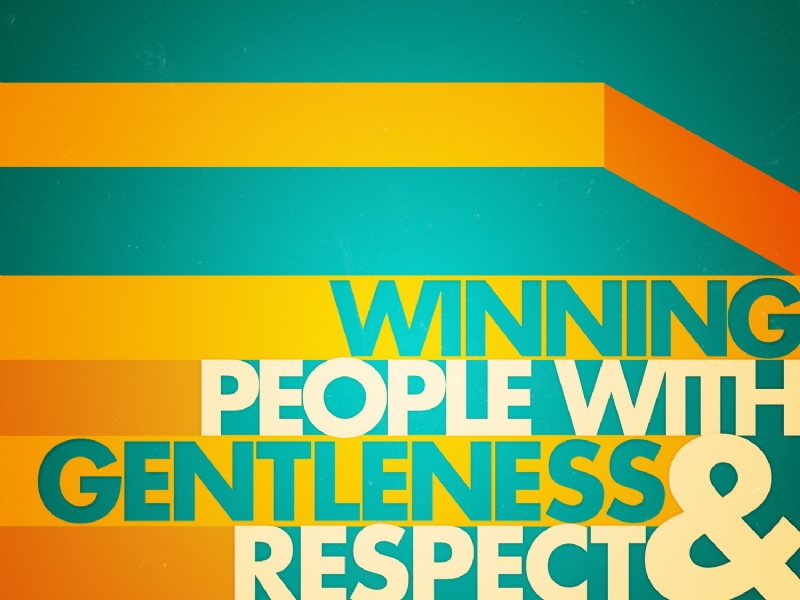 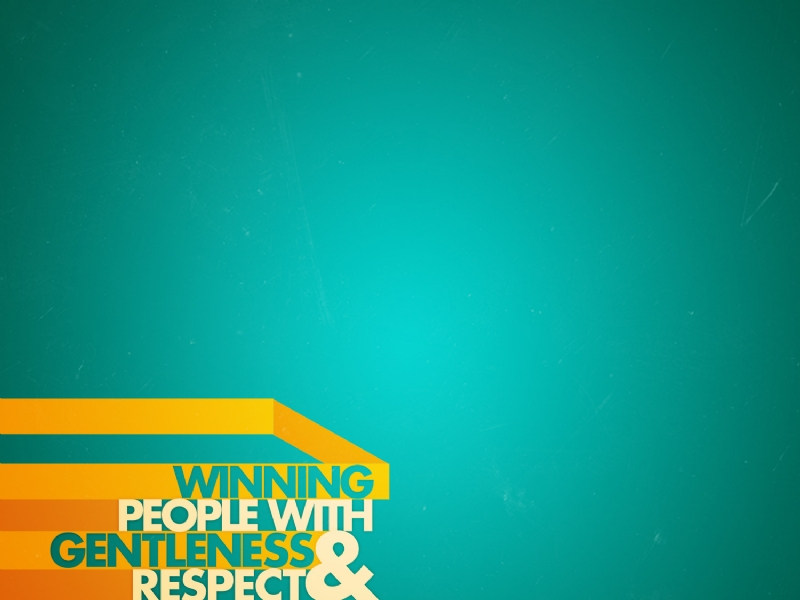 (v. 8-9) Finally, all of you should be of one mind, full of sympathy toward each other, loving one another with tender hearts and humble minds. Don't repay evil for evil. Don't retaliate when people say unkind things about you. Instead, pay them back with a blessing. That is what God wants you to do, and he will bless you for it.
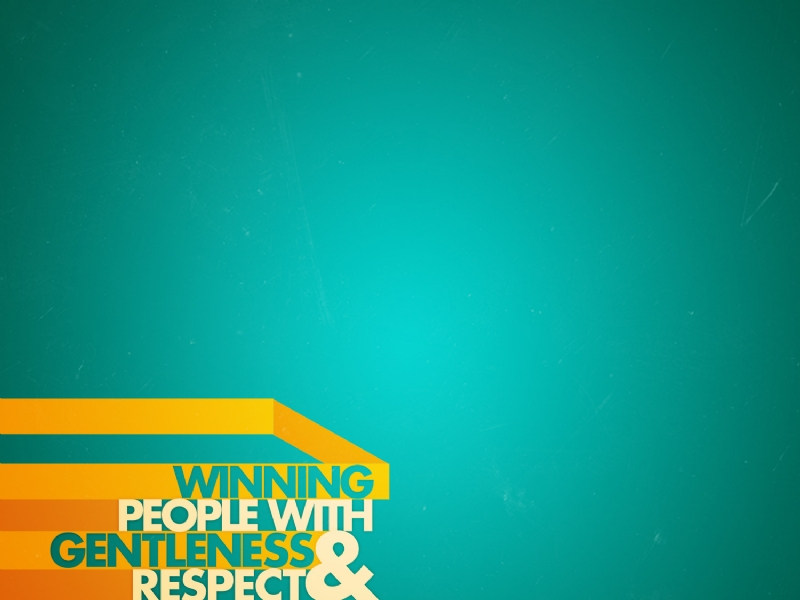 (v. 10) If you want a happy life and good days, keep your tongue from speaking evil, and keep your lips from telling lies. Turn away from evil and do good. Work hard at living in peace with others.
THE GOOD LIFE! 
First of all...
1. CONSIDER WHAT YOU SAY BEFORE YOU SAY IT
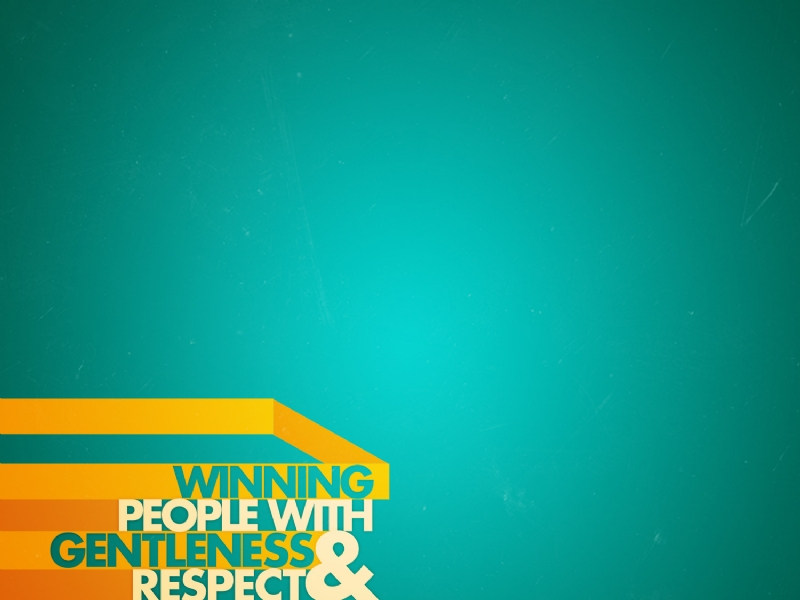 (v. 10) If you want a happy life and good days, keep your tongue from speaking evil, and keep your lips from telling lies.
He committed no sin, and no deceit was found in his mouth. When he was abused he did not return abuse; when he suffered he did not threaten; but he entrusted himself to the one who judges justly. (1 Peter 2:22-24 NASV)
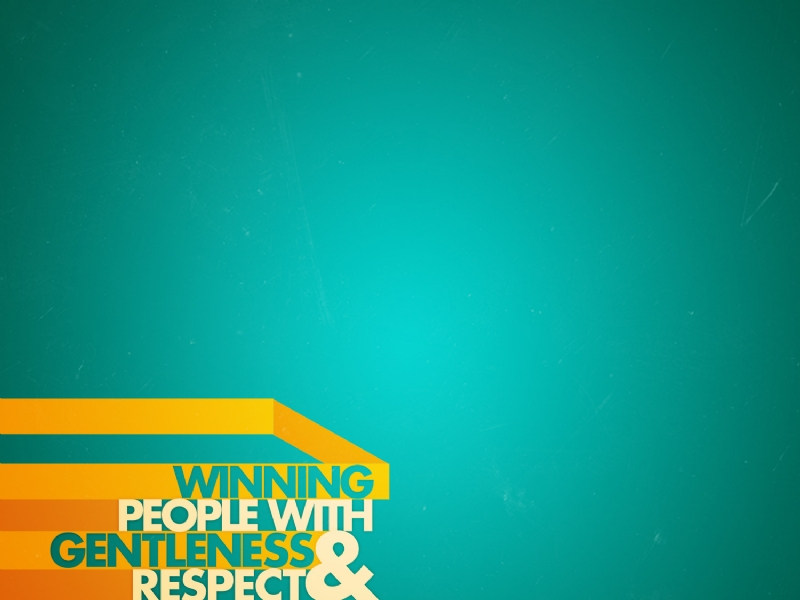 (v. 10) ...keep your tongue from speaking evil, and keep your lips from telling lies.

The tongue has the power of life and death, and those who use it will eat its fruit. (Proverbs 18:21)

He who guards his lips guards his life, but he who speaks rashly comes to ruin. (Proverbs 13:3 NIV)
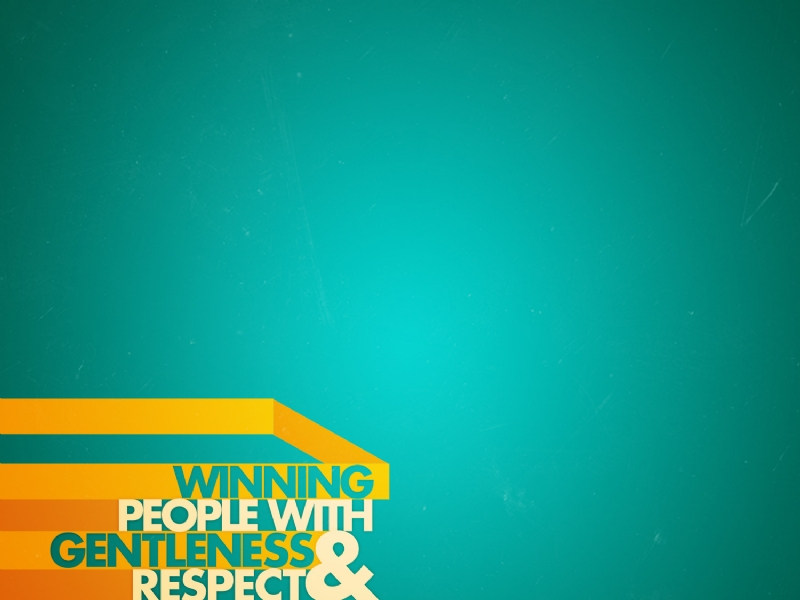 There is one who speaks rashly like the thrusts of the sword, but the tongue of the wise brings healing. (Proverbs 12:18 NASV)
When words are many, sin is not absent, but he who holds his tongue is wise. (Proverbs 10:19)
2. CONSIDER WHAT YOU DO BEFORE YOU DO IT
(v.10-11) If you want a happy life and good days...Turn away from evil and do good.
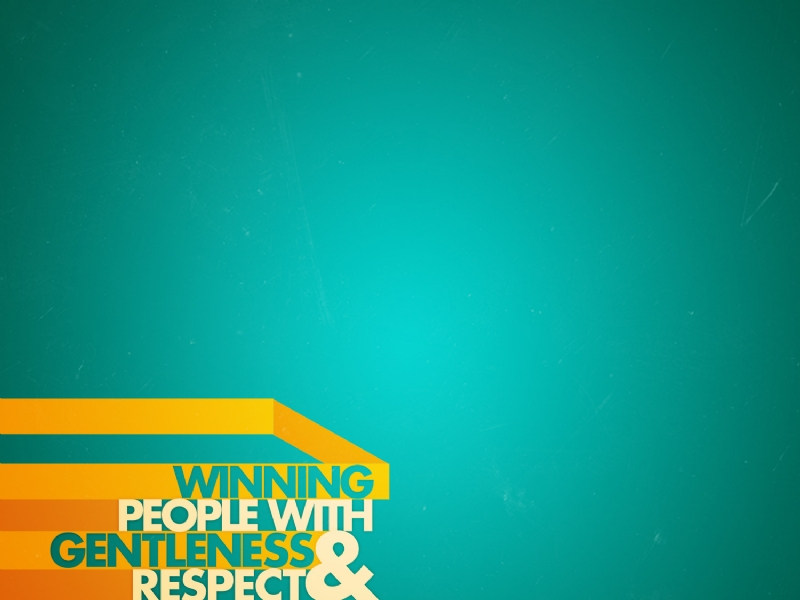 "Little progress can be made by merely attempting to repress what is evil; our great hope lies in developing what is good."
Wash yourselves, make yourselves clean; Remove the evil of your deeds from My sight. Cease to do evil...(Isaiah 1:16)
Learn to do good; Seek justice, Reprove the ruthless, Defend the orphan, Plead for the widow. (Isaiah 1:17)
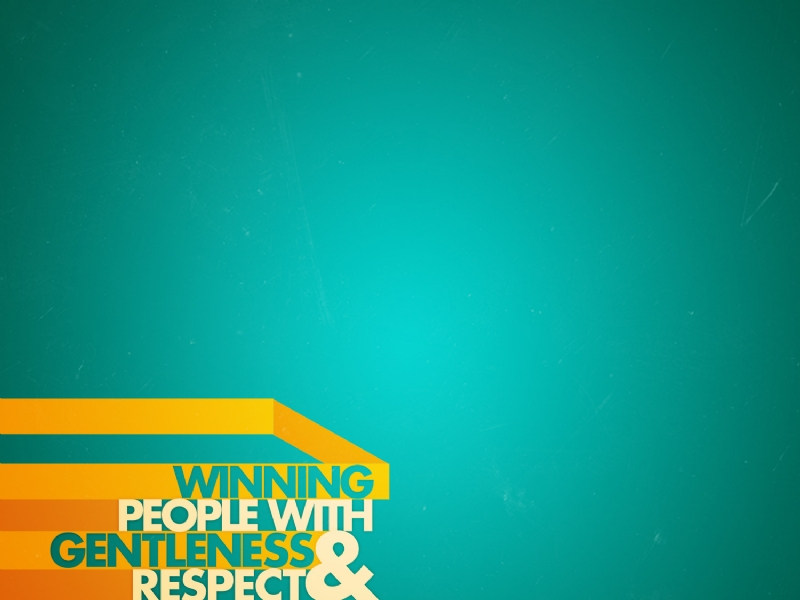 A man will be satisfied with good by the fruit of his words, and the deeds of a man's hands will return to him. (Proverbs 12:17)
3. CONSIDER YOUR ATTITUDE TOWARD OTHERS.
(v. 10-11) If you want a happy life and good days...Work hard at living in peace with others.
So then let us pursue the things which make for peace and the building up one another. (Romans 14:19 NASV)
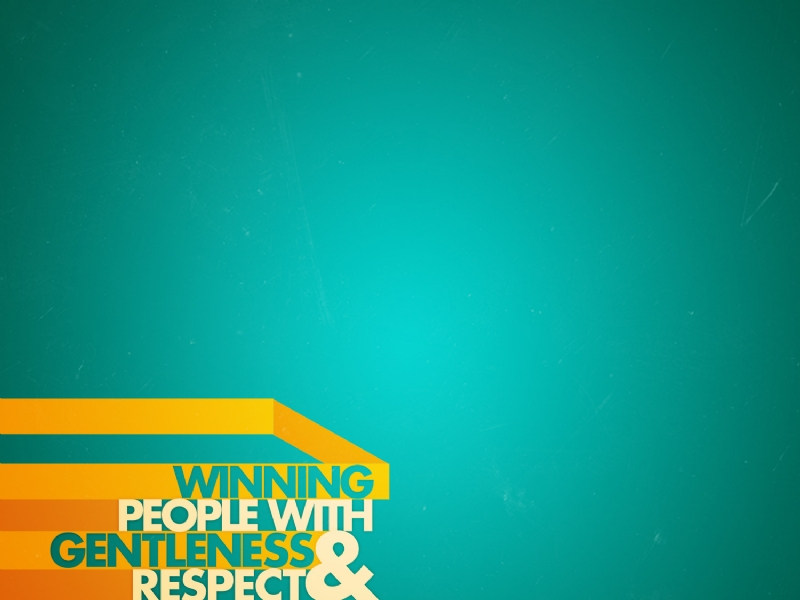 If possible, so far as it depends on you, be at peace with all men. (Romans 12:18 NASV)
Get over it. 
Rise above it. 
Let it go.
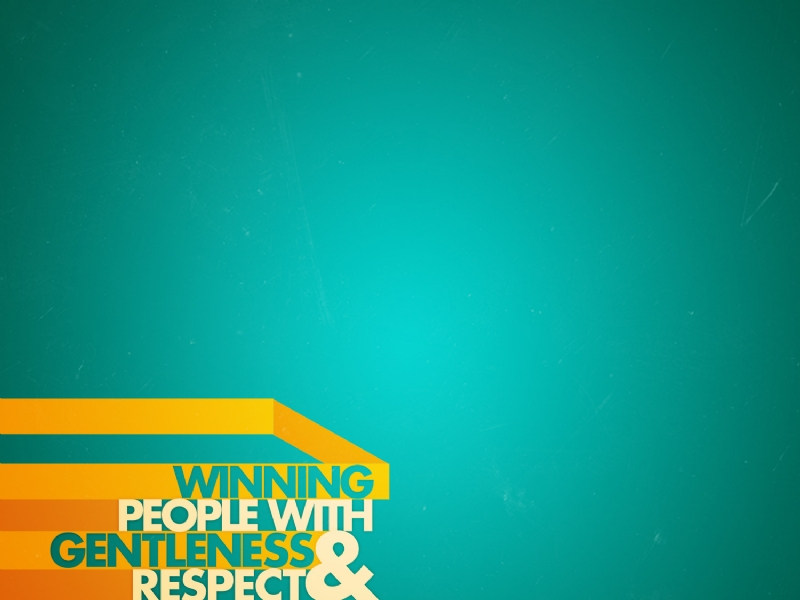 (v. 12) The eyes of the Lord watch over those who do right, and his ears are open to their prayers.

"The goodness of the heart is shown in deeds of peacefulness, gentleness and kindness."
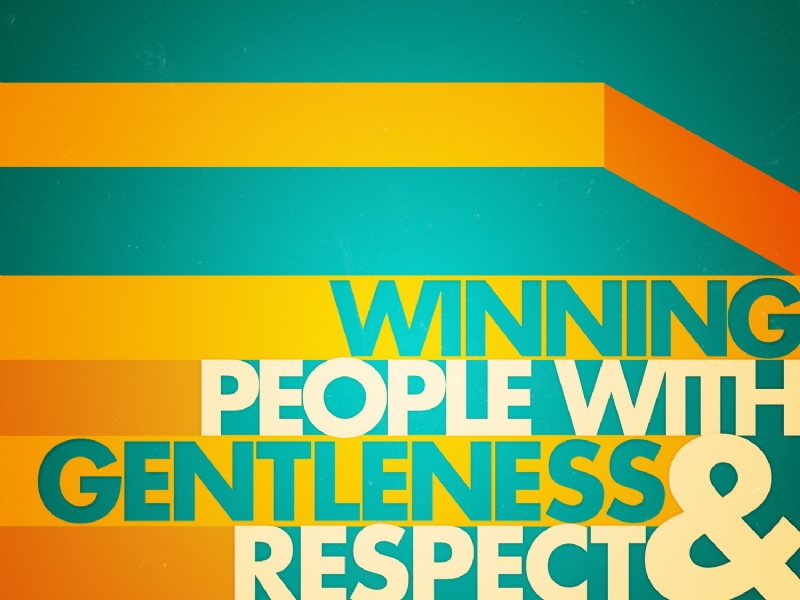